human-worm-fly
worm-fly
1
phylotypic stage
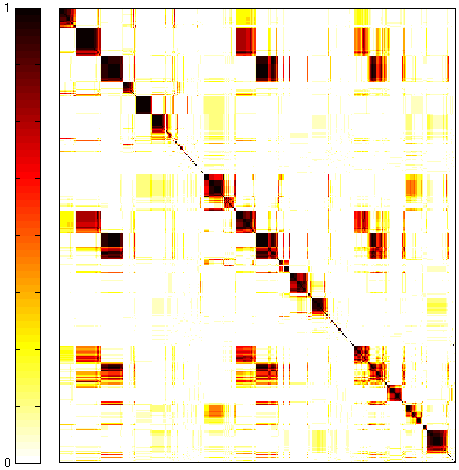 A
B
Ortholog
ncRNA/TAR
Conservation of module across number of species
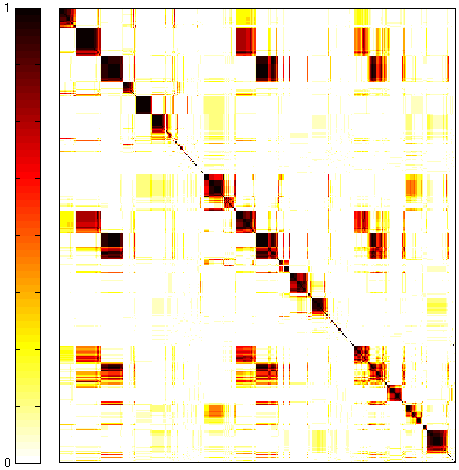 gene-gene co-association
19901 genes
worm-specific
20377 genes
0
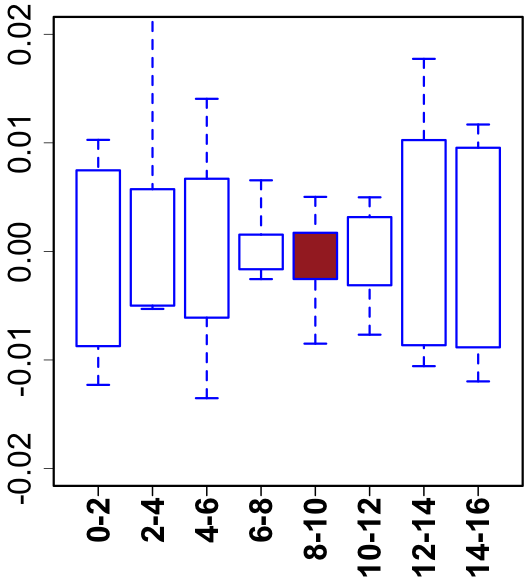 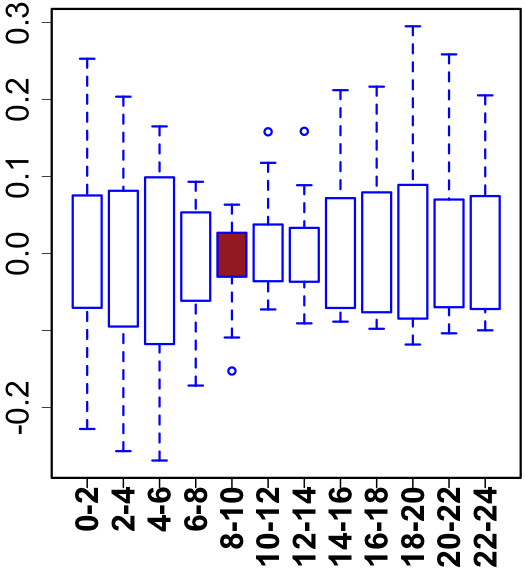 13623 genes
Expression of a module across 6 fly species
Expression across modules in fly
C
Correlated
Anti-correlated
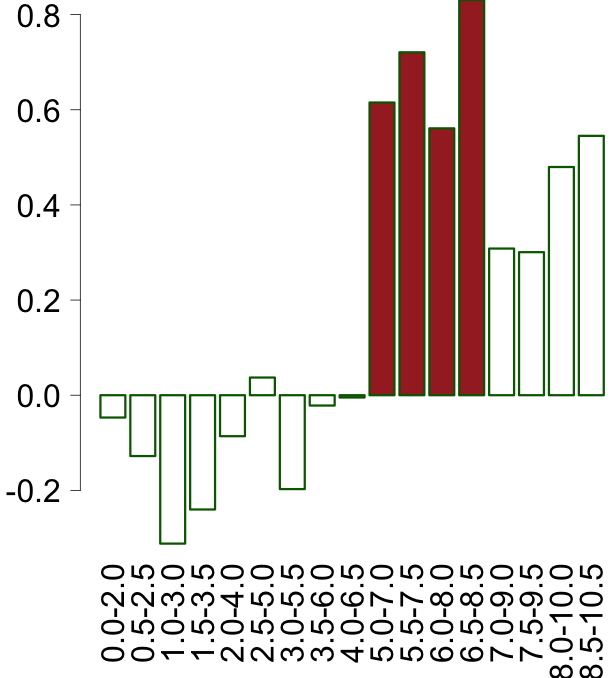 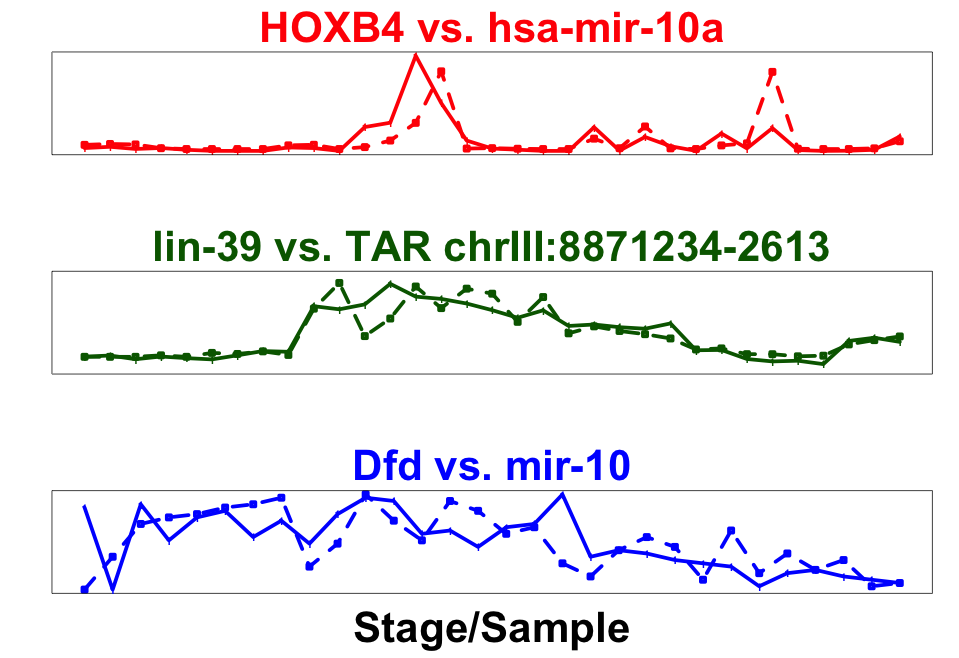 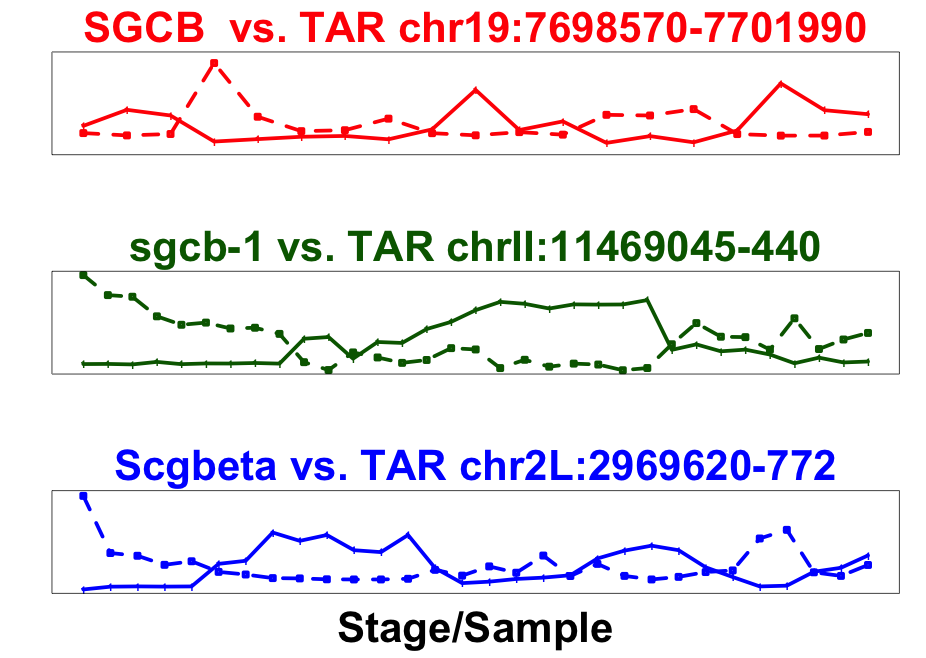 Median expression correlation across modules in worm
Expression
Stage (hour)